June 20, 2014
SBE Achievement & Accountability WorkgroupDual Credit Options in WA
RCW 28A.600.280Dual credit programs — Annual report
Findings -- Intent -- 2009 c 450: "(1) The legislature finds that the economy of the state of Washington requires a well-prepared workforce. To meet the need, more Washington students need to be prepared for postsecondary education and training. Further, the personal enrichment and success of Washington citizens increasingly relies on their ability to use the state's postsecondary education and training system. To accomplish those ends, the legislature desires to increase the number of students who begin earning college credits while still in high school.     (2) The legislature further finds that dual credit programs introduce students to college-level work, provide a jump start on getting a college degree, and, perhaps most importantly, show students that they can succeed in college. Dual credit programs also provide another avenue of student financial aid, since many programs are offered for little or no cost to students.     (3) The legislature also finds that students must be provided a choice when selecting a dual credit program that is right for them. Options should be available for the student who wants to learn on a college campus and the student who wants to stay at the high school and take college-level courses. Options must also be available for the hands-on learner who seeks to complete an apprenticeship program.     (4) The legislature intends to blur the line between high school and college by articulating a vision to dramatically increase participation in dual credit programs. It is for this reason that the legislature should call on all education stakeholders to come together to coordinate resources, track outcomes, and improve program availability.     (5) The legislature further intends to provide high schools, colleges, and universities with a set of tools for growing and coordinating dual credit programs. Institutions should be given some flexibility in determining the best methods to secure long-term, ample financial support for these programs, while students should be given some help in offsetting instructional costs." [2009 c 450 § 1.]
Dual Credit Program Benefits
Provide a head start on postsecondary education and training

 Save state taxpayers and the families of students millions of dollars of postsecondary education costs

$42.2 million  - Taxpayers
$45 – Families
SBCTC estimates for Running Start
[Speaker Notes: With 12,717 FTES enrollments in 2011-12, Running Start resulted in a savings of about $45.0 million for parents and students and about $42.2 million for taxpayers. The savings represent the tuition and state support costs of 12,717 FTES students attending a higher education institution for one year.]
Dual Credit Opportunities in Washington
Washington State School Report Cards
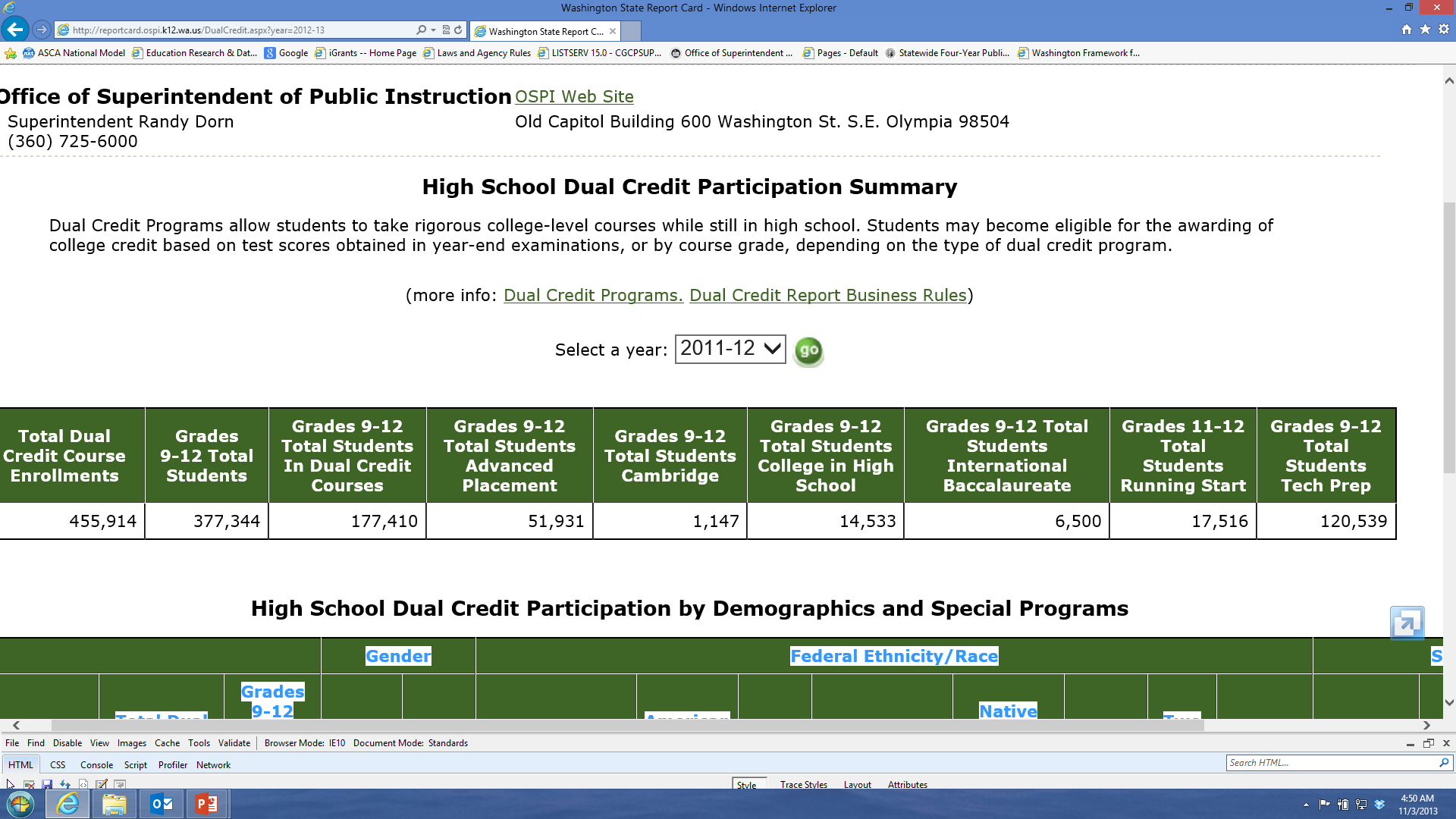 Dual Credit Participation Student Demographics
Dual Credit Participation Student Demographics (con’t.)
Dual Credit Participation Student Demographics (con’t.)
RCW 28A.320.195 & 196 (2SHB 1642) High School Academic Acceleration / Dual Credit Programs
(2) However, the legislature further finds that more can be done to promote academic acceleration for all students and eliminate barriers, real or perceived, that may prevent students from enrolling in rigorous advanced courses, including dual credit courses
2SHB 1642 Components  #1:  Academic Acceleration School Board policy adoption encouraged
Automatic enrollment in next most rigorous level of advance courses offered
Subject matter of the advanced courses depends on statewide assessment results
District must notify students/parents of the policy and advanced courses available
Opt out provisions for parent
2SHB 1642 Components#2:  Competitive Grants
Purpose:  To support teacher training, curriculum, technology, examination fees, and other costs associated with offering dual credit courses to high school students.

iGrants Package 661 Dual Credit Capacity Expansion Competitive Grants
Competitive Grant Requirements
Must have an Academic Acceleration board policy that address the 4 elements
Automatic enrollment in next most rigorous level of advance courses offered,
Subject matter of the advanced courses depends on statewide assessment results
District must notify students/parents of the policy and advanced courses available
Opt out provisions for parent
2SHB 1642 Components#3:  Incentive awards for earned dual credit
School districts to receive an incentive award for each student (unduplicated) who earned dual high school and college credit for courses offered by the district's high schools during the previous school year.
The funds are to go back to the high schools that generated them
FRL students count for 125% of base award
Career and College Readiness
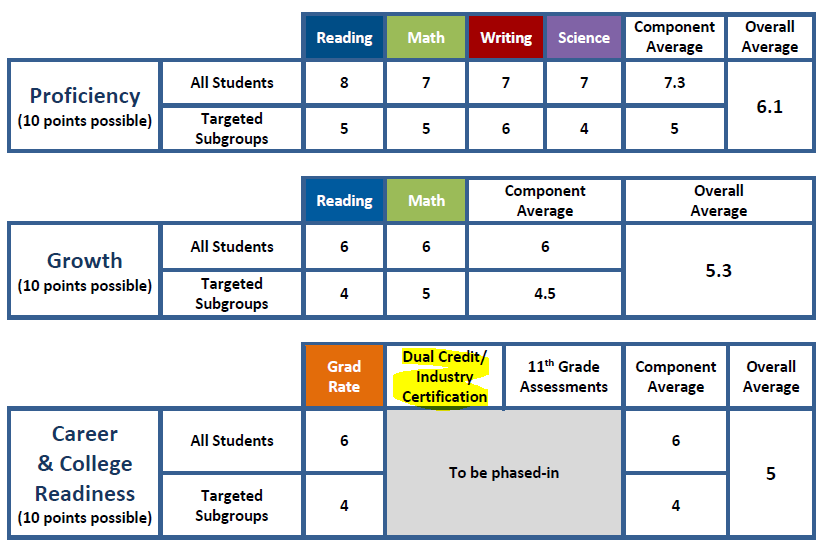 
College and Career Readiness in the Achievement Index
Dual Credit … How to measure it?
Percent of students enrolled in D/C
Percent of students earning credit in D/C course
Number of students reaching a threshold (e.g., score a 3 on an AP exam)
Should individual student count more than once?
Denominator:  all students in the school or students in 11th and 12th grades?
Dual Credit Data by Area
Dual Credit Reporting
Industry Certification in CEDARS
H21:  Did student receive a state or nationally recognized industry certification?
Indicates whether, as a result of taking the CTE course identified in Element H17, Classification of Instruction  Program (CIP) Code Number, the student received a state or nationally recognized industry certification or successfully passed a certification exam as part of a state or nationally recognized industry certification program during the reporting period. Industry certification is based on the student’s ability to demonstrate skills and knowledge to industry standards. Some industry certifications may be earned in fewer than 360 hours of instruction. Therefore, the student may not be a "CTE program completer" at the time the industry certification is earned. For a list of approved state and nationally recognized industry certifications, please contact OSPI’s CTE office or visit: http://www.k12.wa.us/careerTechEd/courseapproval.aspx.

H24: Did student take or pass a state or nationally recognized assessment of technical skills and knowledge? 
Indicates whether the student has taken and/or passed a state or nationally recognized assessment in the approved CTE course identified in Element H17, Classification of Instruction Program (CIP) Code Number. An assessment based on the necessary training to prove knowledge and demonstrate skill level to obtain employment and/or recognition in an industry; a tool that demonstrates skill level and knowledge. Not limited to practicum.
More Information
Mike Hubert, Director
Guidance & Counseling / Secondary Education
mike.hubert@k12.wa.us
360 725-0415

Deb Came, Director
Student Information
Deb.Came@K12.wa.us
360 725-6356